naiveBayesCall
An efficient model-based base-calling algorithm
for high-throughput sequencing
Wei-Chun Kao and Yun S. Song, UC Berkeley
Presented by: Frank Chun Yat Li
Introduction
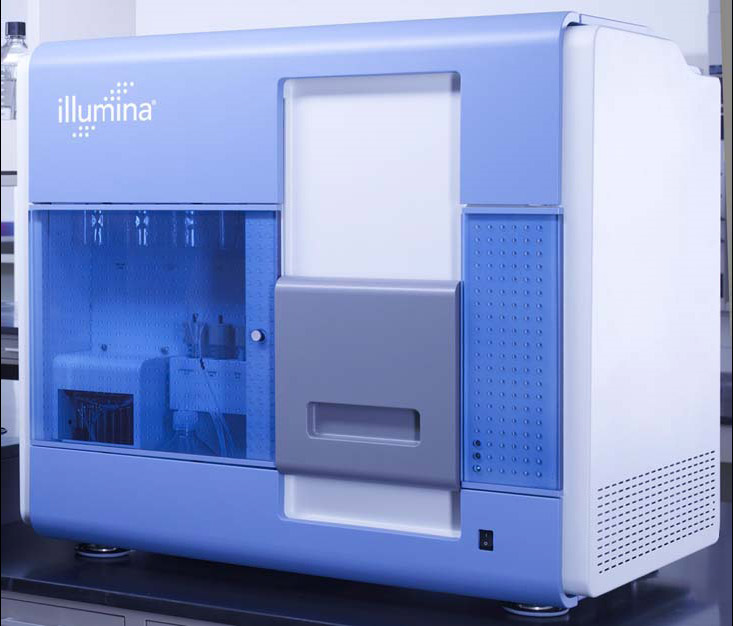 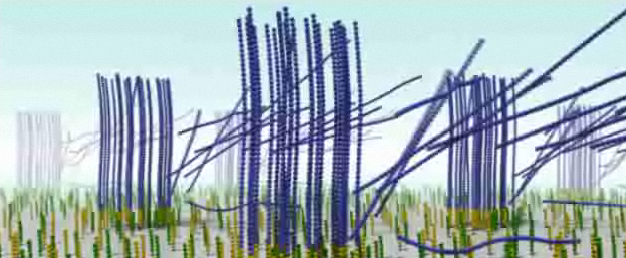 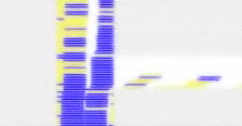 Extracting the DNA Sequence
Image Analysis
Translate image data into fluorescence intensity data 

Base-calling
From the intensities infer the DNA sequence
Base-calling Algorithms
Bustard
Ships with Illumina’s Genome Analyzer
Very efficient and based on matrix inversion 
But error rate very high in the later cycles

Alta-Cyclic
More accurate
But needs large amounts of labelled training data

BayesCall
Most accurate
Little training data 
But computation time is very high, not practical
navieBayesCall
Builds upon BayesCall
An order of magnitude faster 
Comparable error rate
Review of BayesCall’s Model
L total cycles
ei elementary 4X1 column matrix, eg:

Goal is to produce the sequence of the kth cluster Sk
(Sk) = (S1,k, … SL,k) with St,k Є { eA, eC, eG, eT }
Sk is initialized to have uniform distribution of ei
If the distribution of the Genome is known Sk can initialize to that to improve accuracy
Terminology
Active template density At,k
Model of the density of the kth cluster that is still active at cycle t

It,k is a 4 X 1 matrix        of the 4 intensities
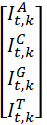 Terminology
Phasing of each DNA strand is modelled by a L X L matrix P, where




p = probability of phasing (no new base is synthesized)
q = probability of prephasing (2 new bases are synthesized instead of 1)
 Qj,t is the probability of the template terminating at location j after t cycles
Qj,t  = [Pt]0,j
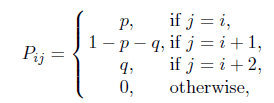 Punch Line
From At,k and Qj,t, we can estimate the concentration of active DNA strands in a cluster at cycle t
Named  
See formula (2) in the paper
With       , model other residual effects that propagate from one cycle to the next
Named 
See formula (3) in the paper
Punch line
Observed fluorescence intensities is a 4D normal distribution
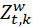 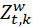 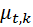 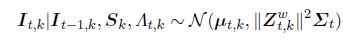 naiveBayesCall
Try to apply the Viterbi algorithm to this domain
Problem 1: high order Markov model because of all the prephasing and phasing effects, so very computationally expensive
Problem 2: the densities Ak = (A1,k, … , AL,k) is a series of continuous random variables and the Viterbi algorithm does not handle continuous variables
Problem 1 Solution
If we provide a good initialization of Sk, then the algorithm can home in on the solution a lot faster
The authors came up with a hybrid algorithm using modeling in BayesCall and approach in Bustard to come up with the initializations quickly
See section 3.1 in the paper
Problem 2 Solution
At,k can be estimated using Maximum a Posteriori (MAP) estimation
See forumlaes (10), (11), (12)
naiveBayesCall Algorithm
Results
Data came from sequencing PhiX174 virus.
All 4 algorithms were ran against the data (Bustard, Alta-Cyclic, BayesCall, naiveBayesCall)
naiveBayesCall is more accurate from 21+ bp
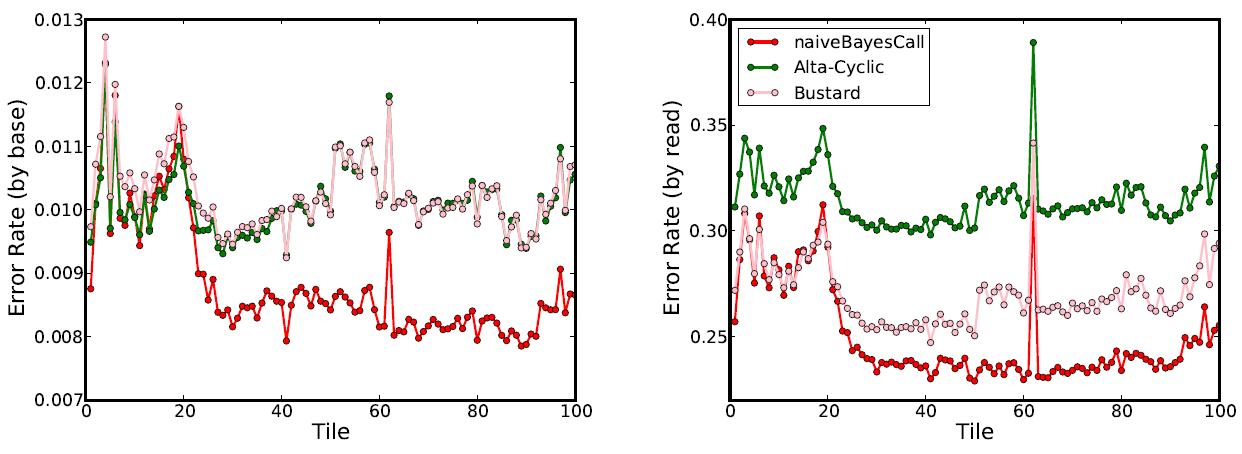 Improvements
naiveBayesCall accuracy is higher than Alta-Cyclic from all cycles
Error rate is also lower than Bustard’s at later cycles
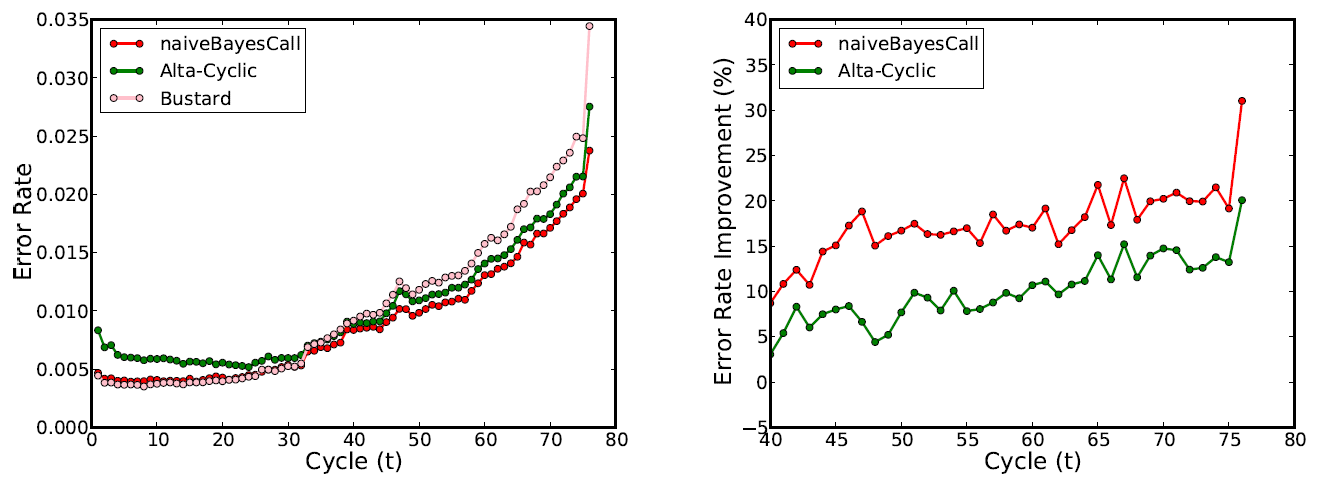 What is the Point?
Each run of the sequencer costs $$
With lower error rate, we can run the sequencer longer and still obtain accurate data

less runs!